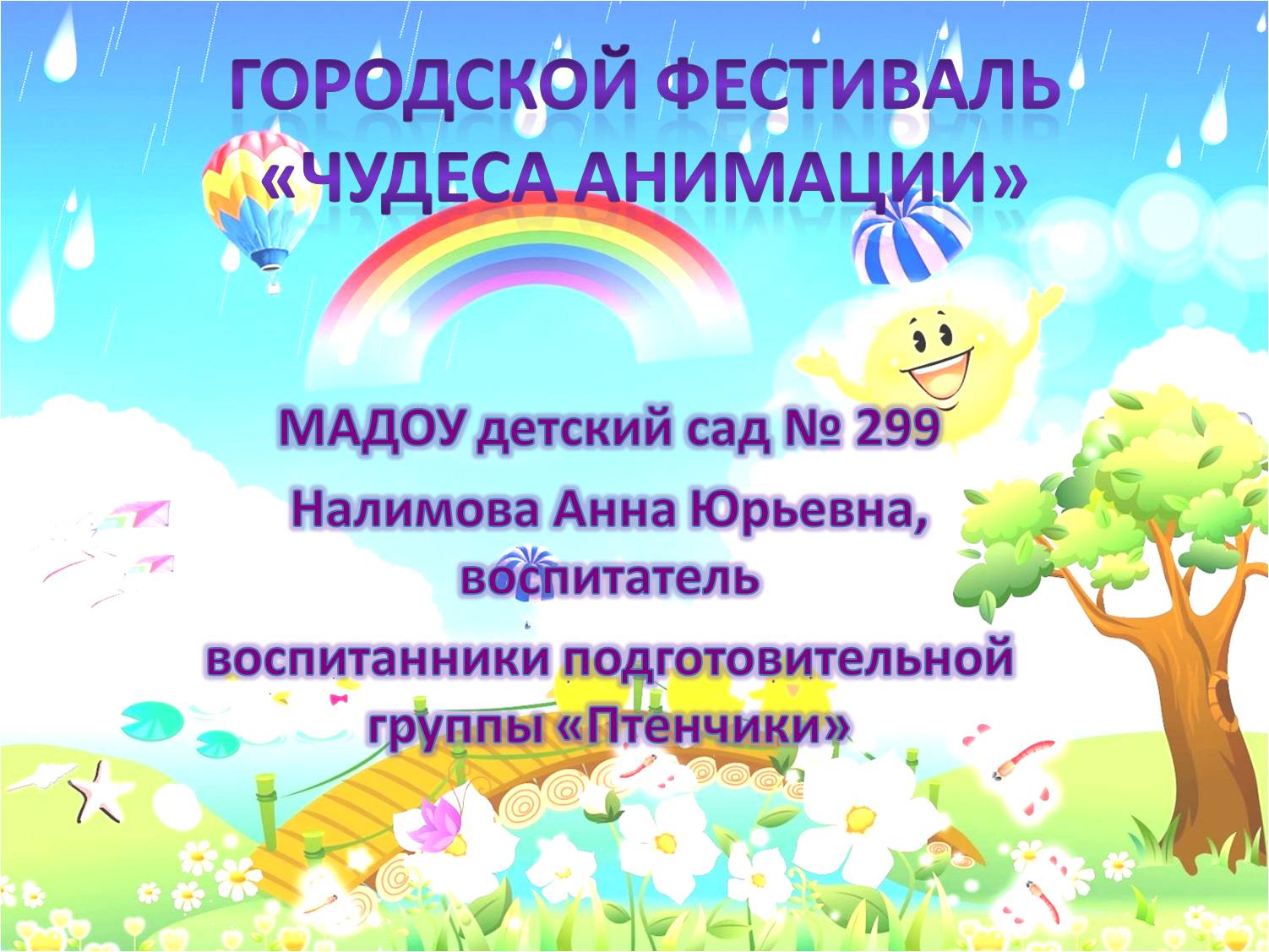 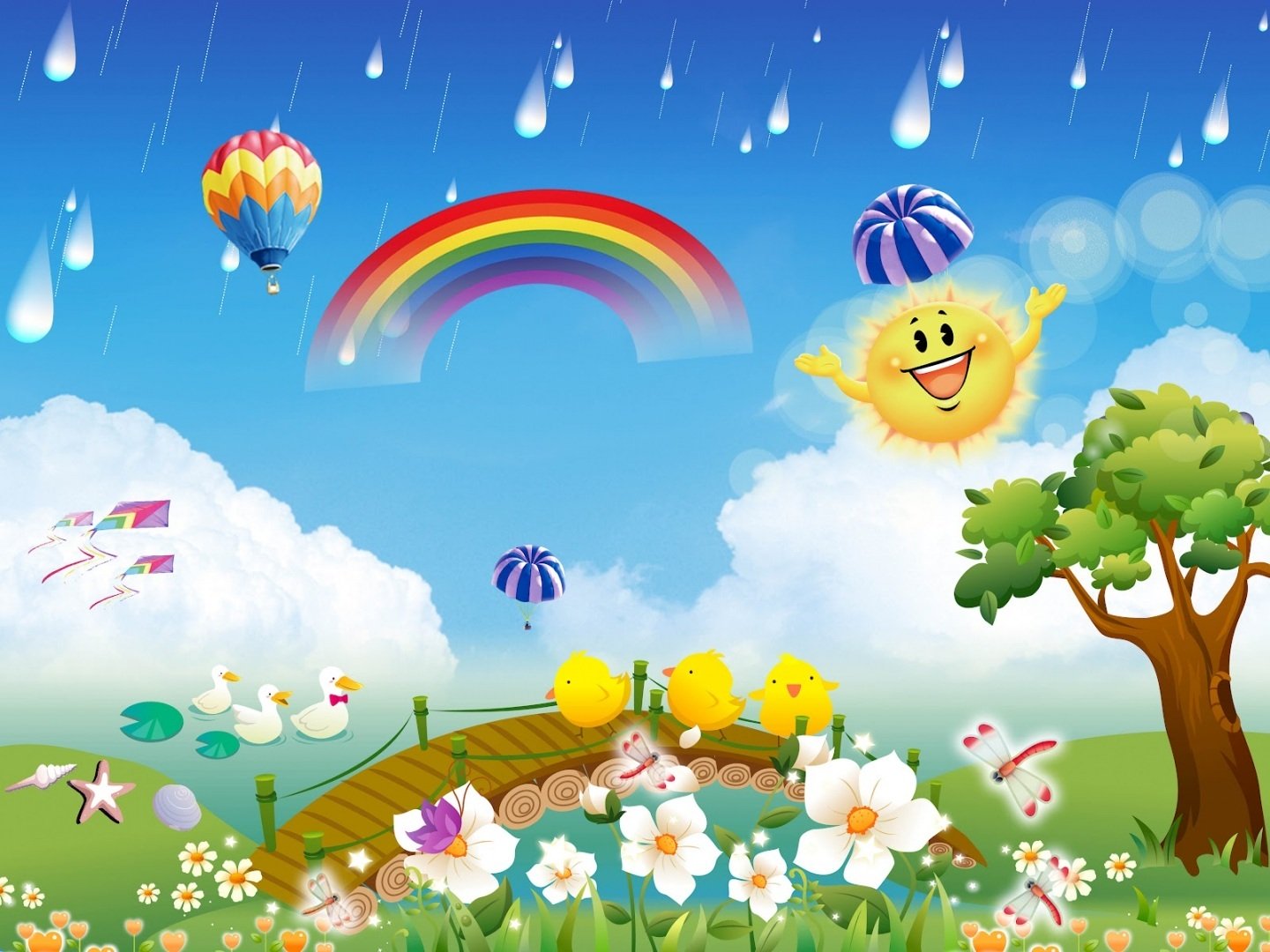 процесса создания мультфильма
1. Написание сценария мультфильма
2. Разработка персонажей
3. Раскадровка
4. Аниматик
5. Создание мультфильма
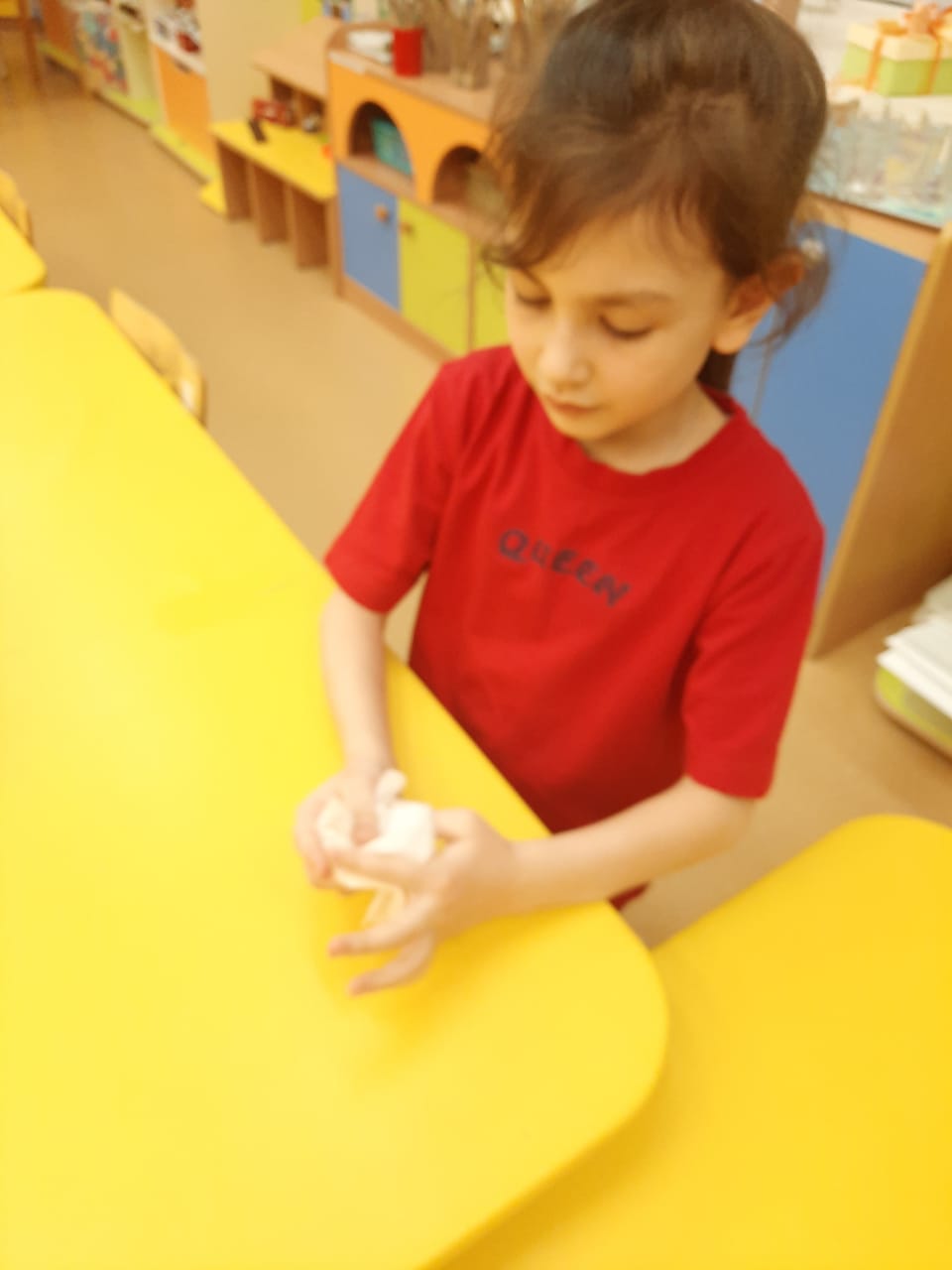 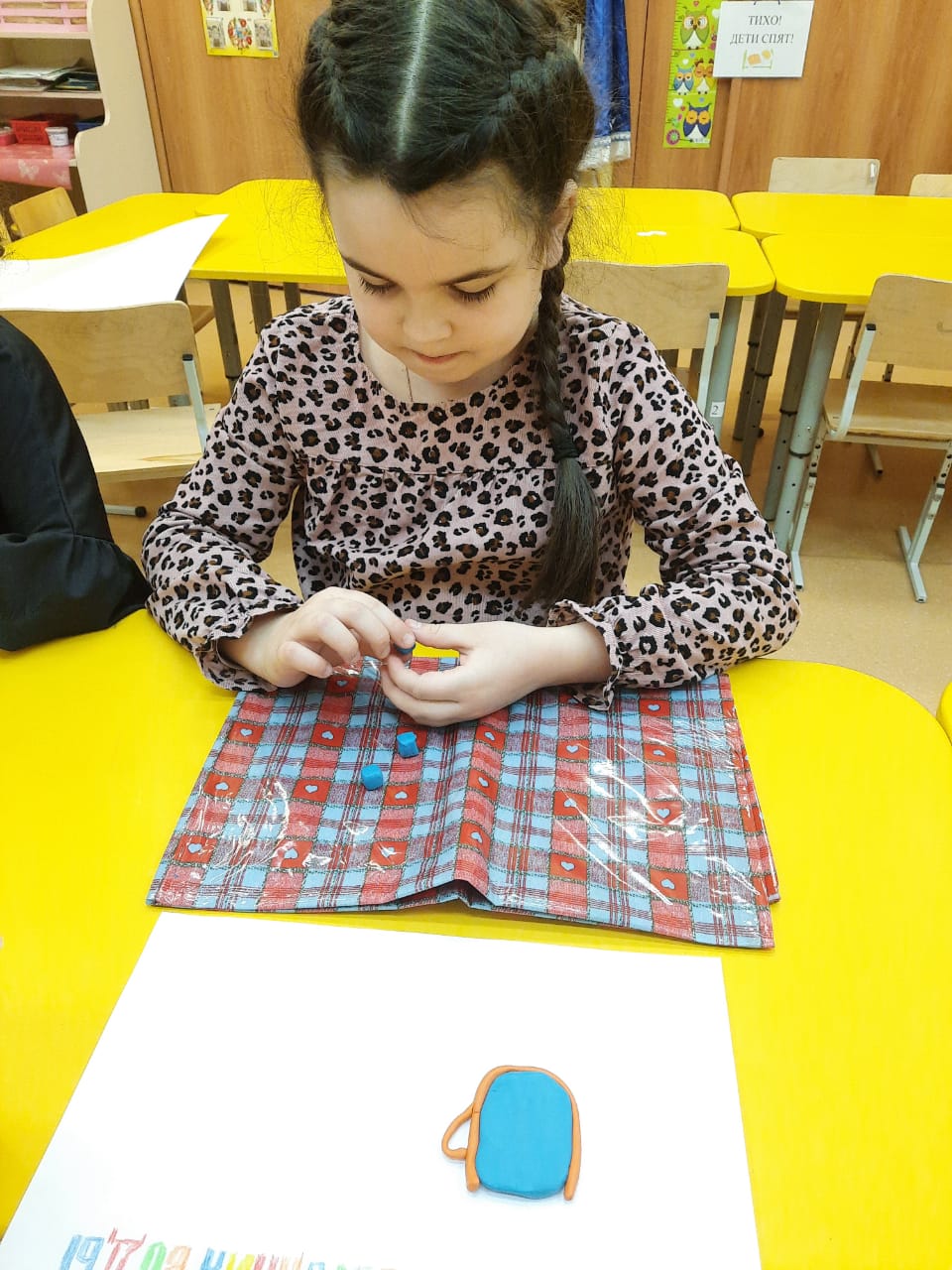 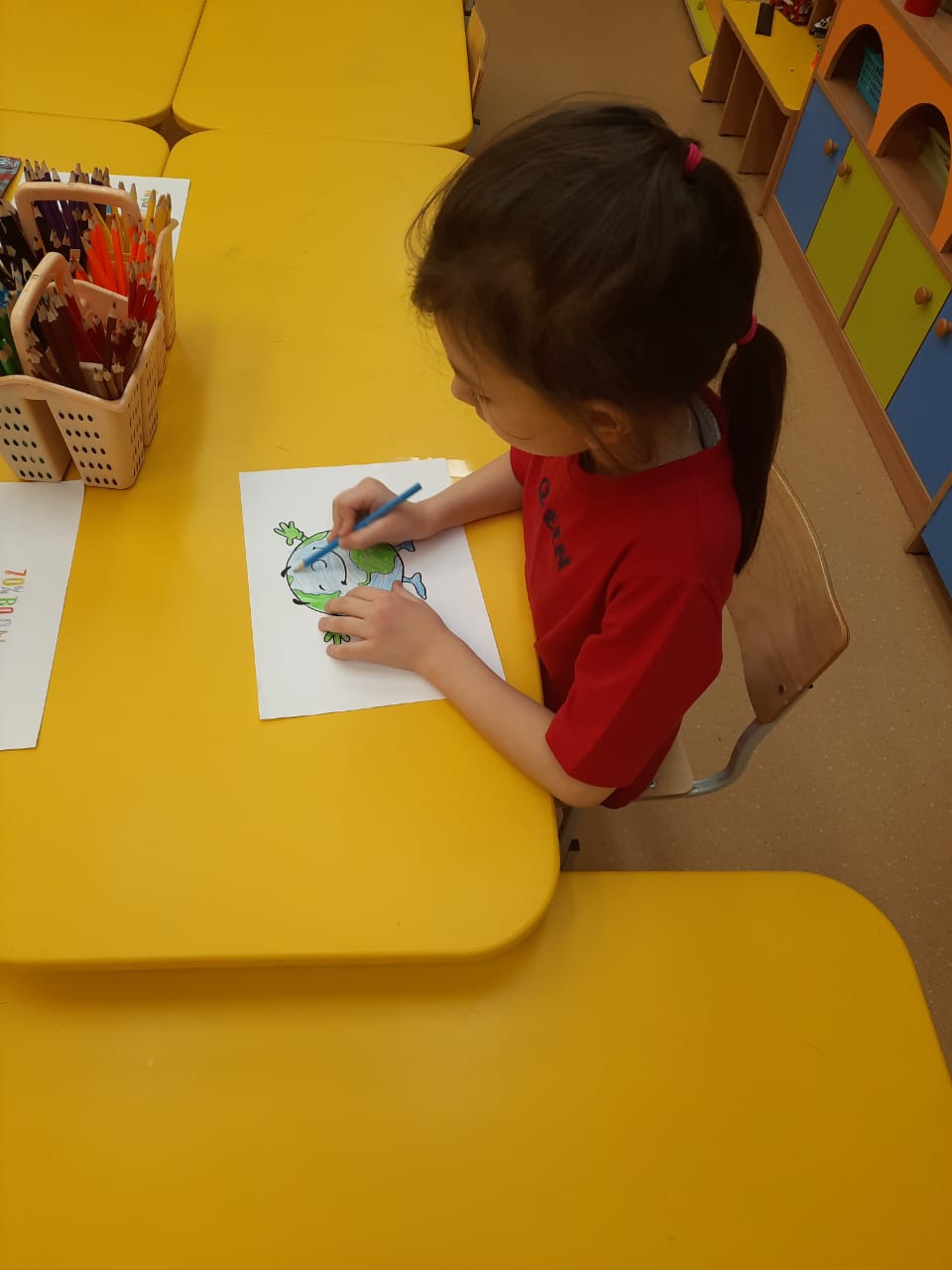 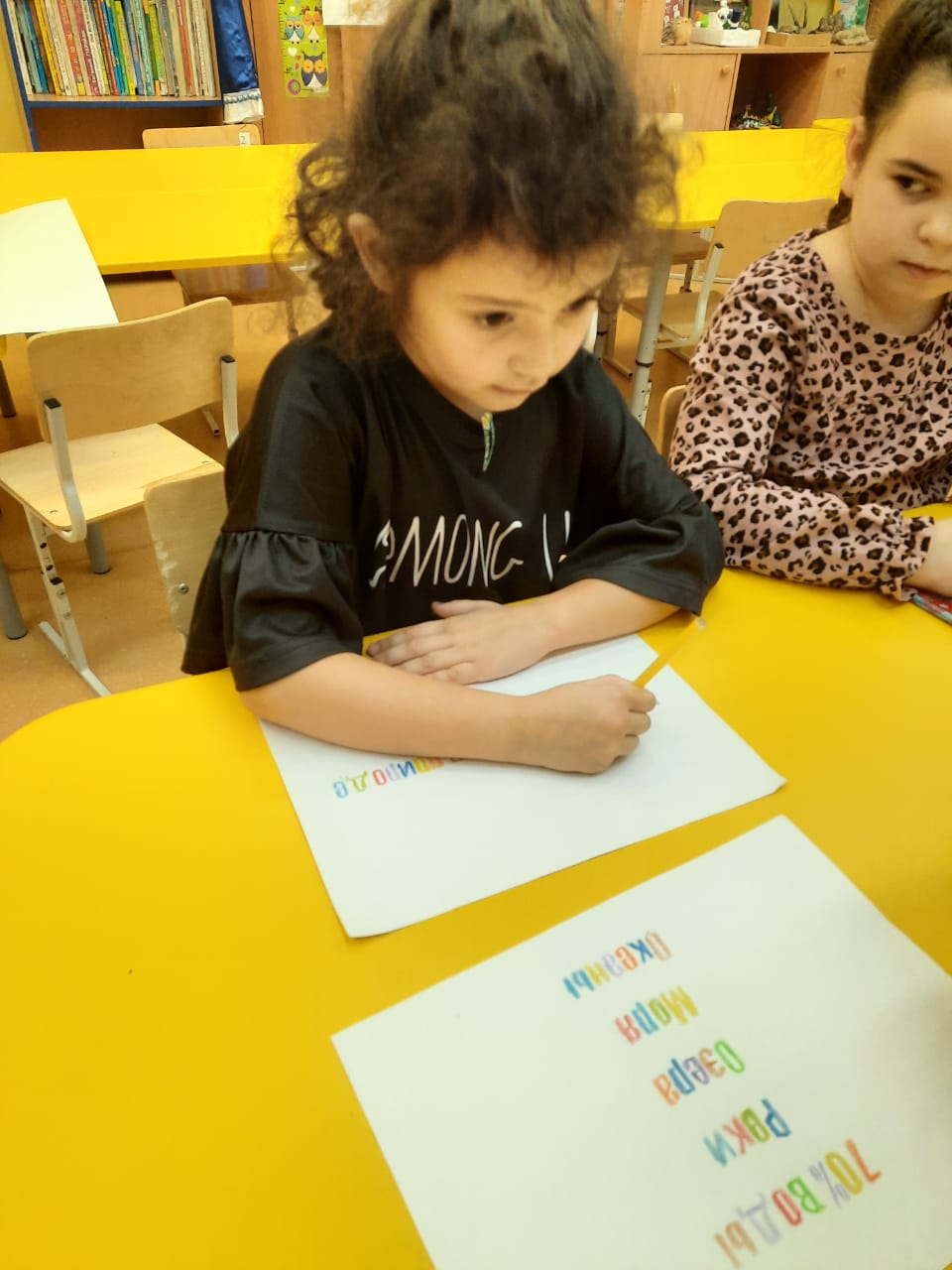 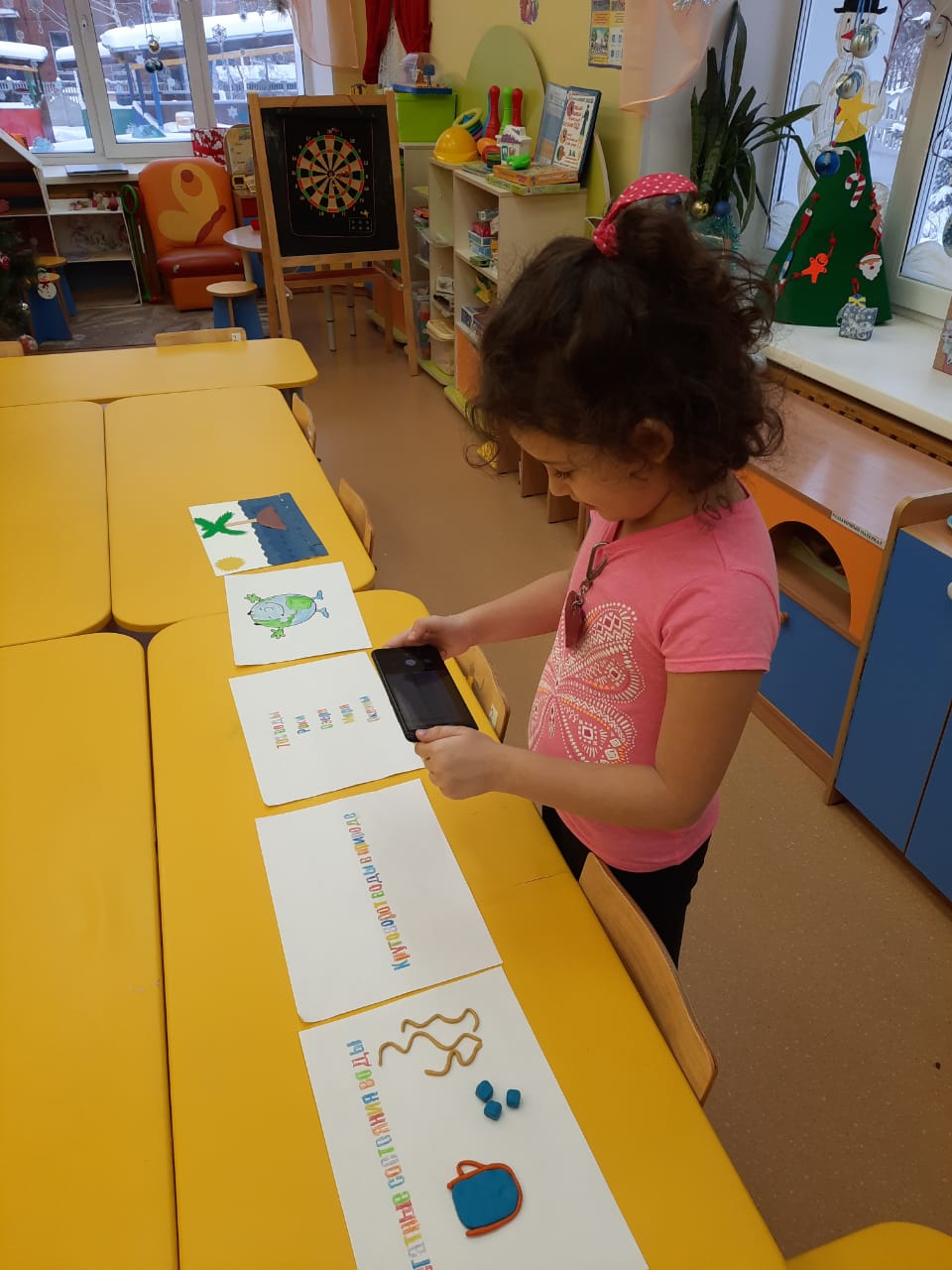 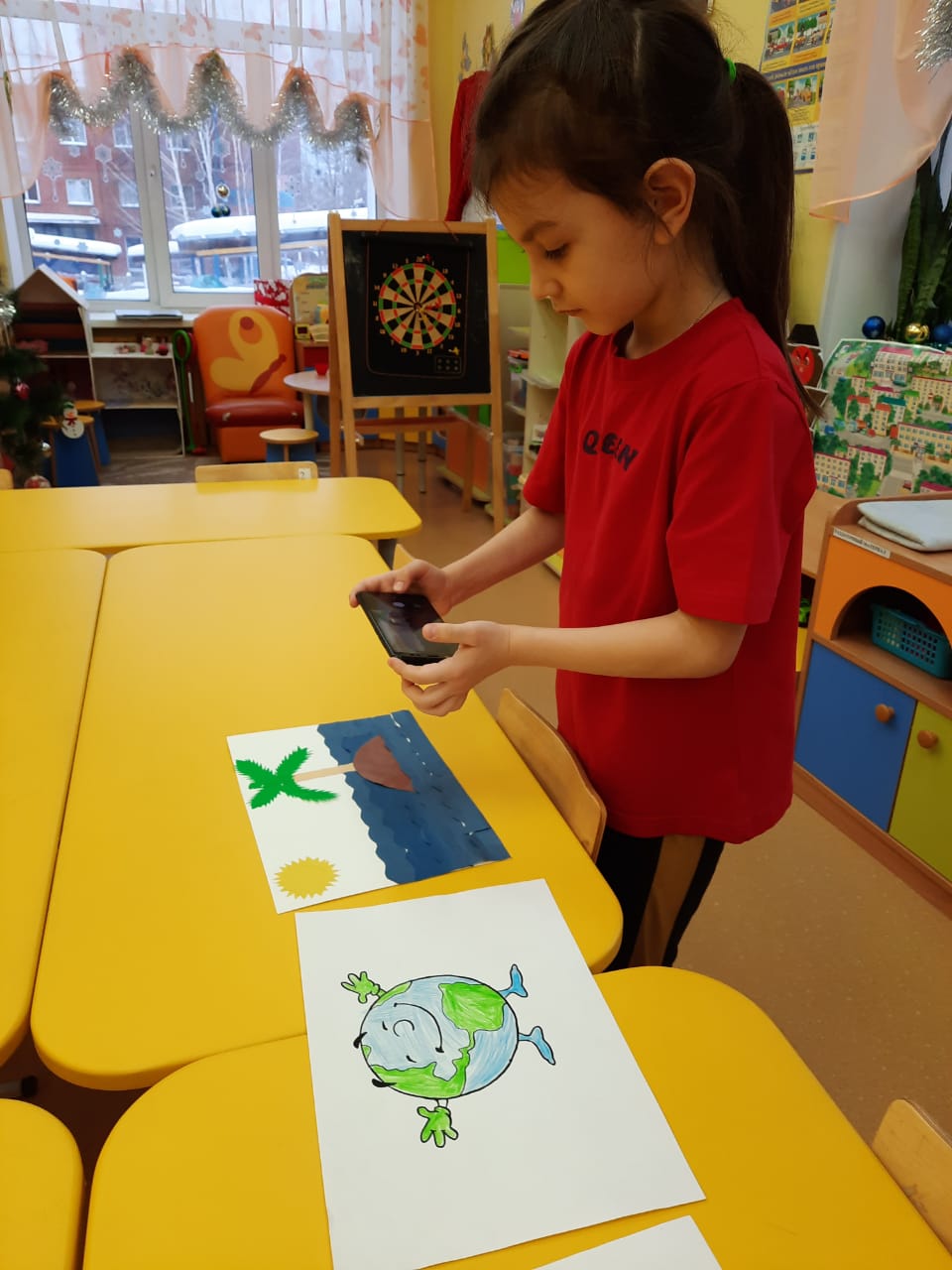 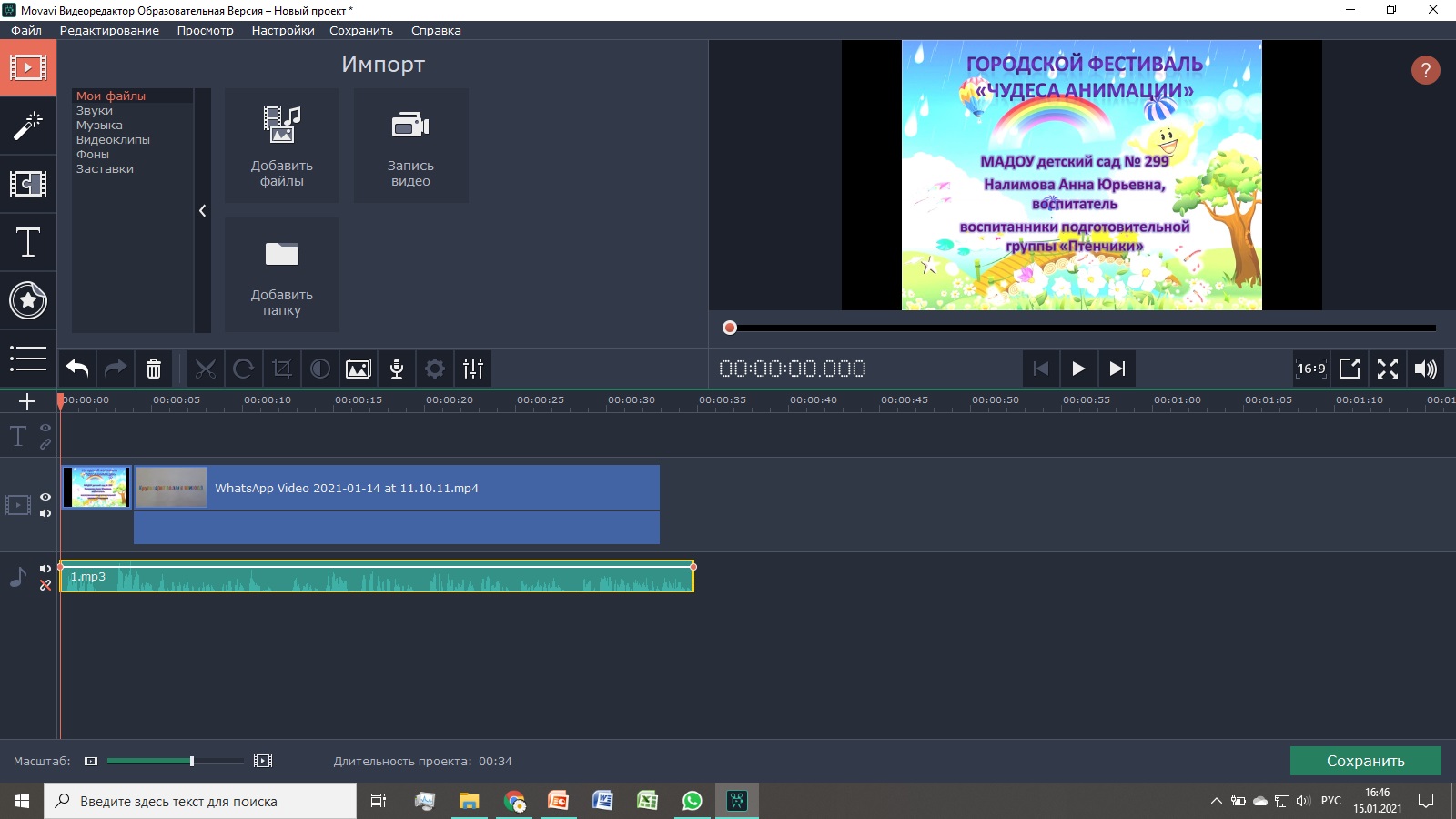 Спасибо за внимание)))